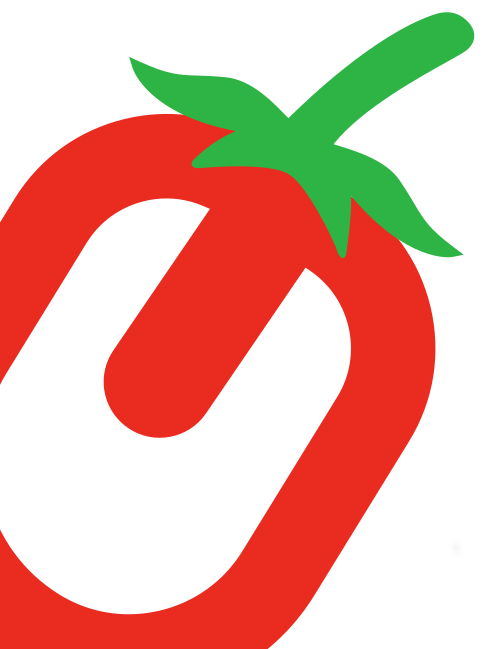 Primární aktivav kontextu NIS2h
Petr Šubert
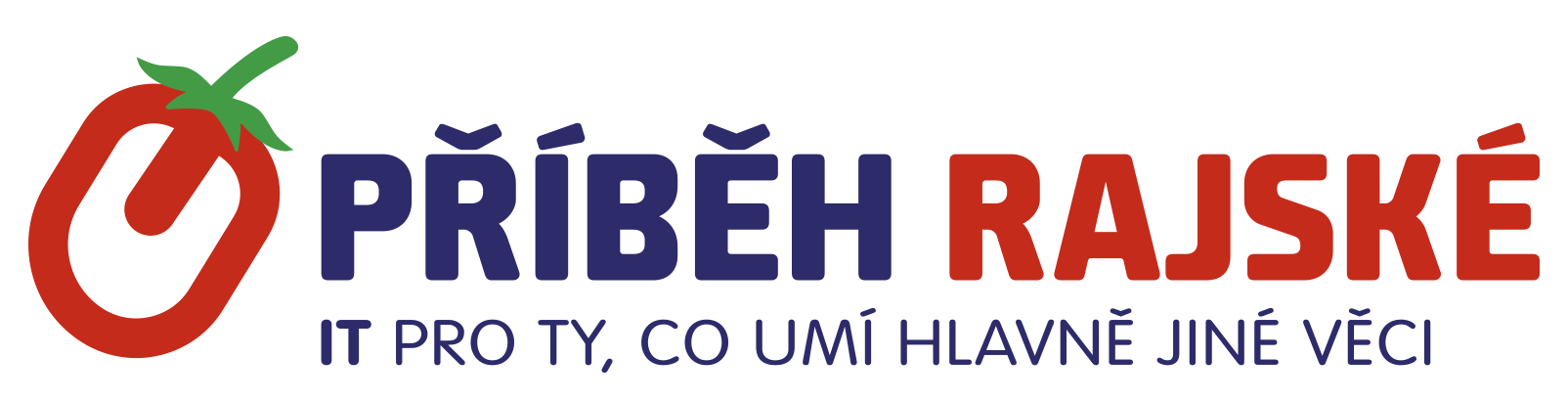 O mně
založeno 1962;
vyučený matematik;
systémák, programátor, ředitel ISŘ, CIO, prodavač i nákupčí, distributor, konzultant a hlavně hledač smysluplných řešení.

Zajímavé projekty:
Analýza agend Magistrátu statutárního města Ostrava, Krajského úřadu Olomouckého kraje
Informační systém pro komunikaci občana s úřadem (eSMO)
Implementace agendových systémů 
Editor ŠVP (40% trhu v Česku a 100% na Slovensku)
začerníme.cz
pohodlne.info
Implementace TISAX, SŘBI
…
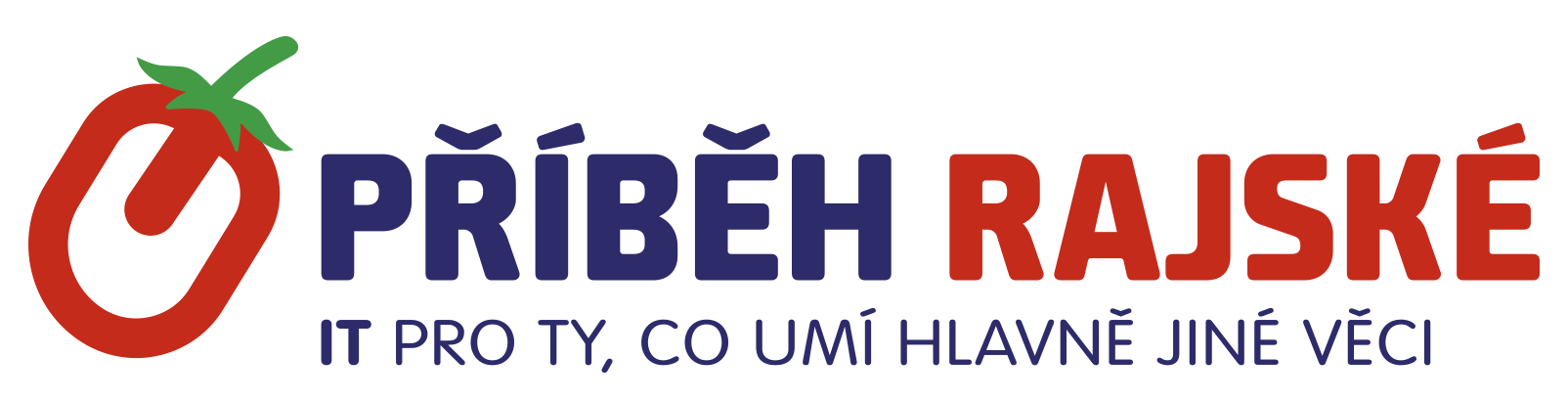 NIS2 je jen další blbost z EU
GDPR chrání osobní data cizích lidí, po kterých je vám šumák
NIS2, resp. kybernetická bezpečnost, chrání výhradně vaše prachy.
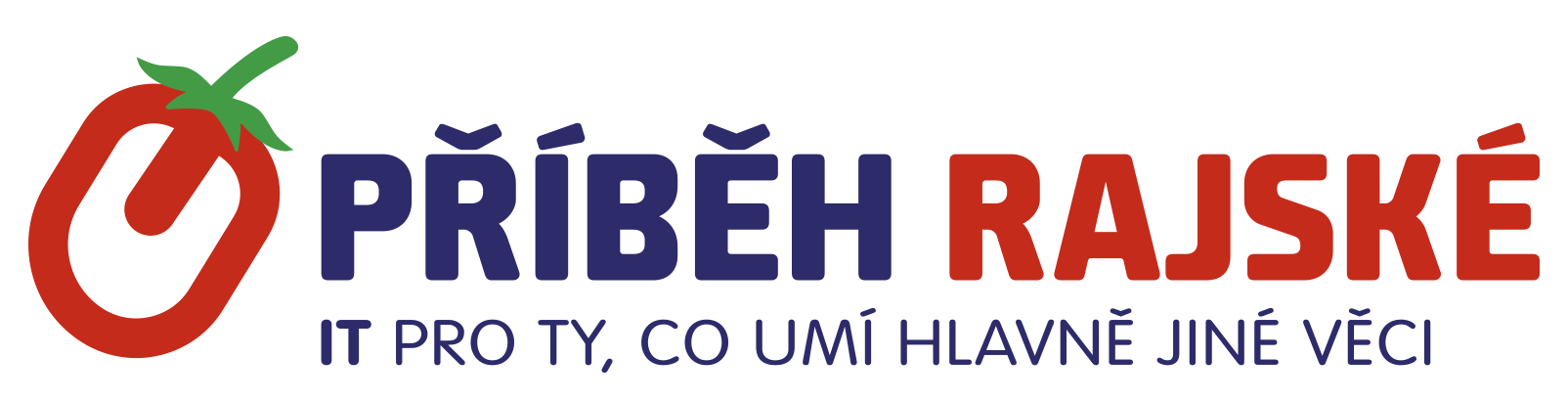 Co je to tedy NIS2?
NIS2 je nový zákon o kybernetické bezpečnosti         (a prováděcí vyhlášky).

Důvody nové legislativy:
soulad s EU v oblasti kybernetické bezpečnosti;
hrozba pokuty od EU při nesplnění termínu;
zvýšení úrovně ochrany státu proti kybernetickým hrozbám (veřejný zájem).
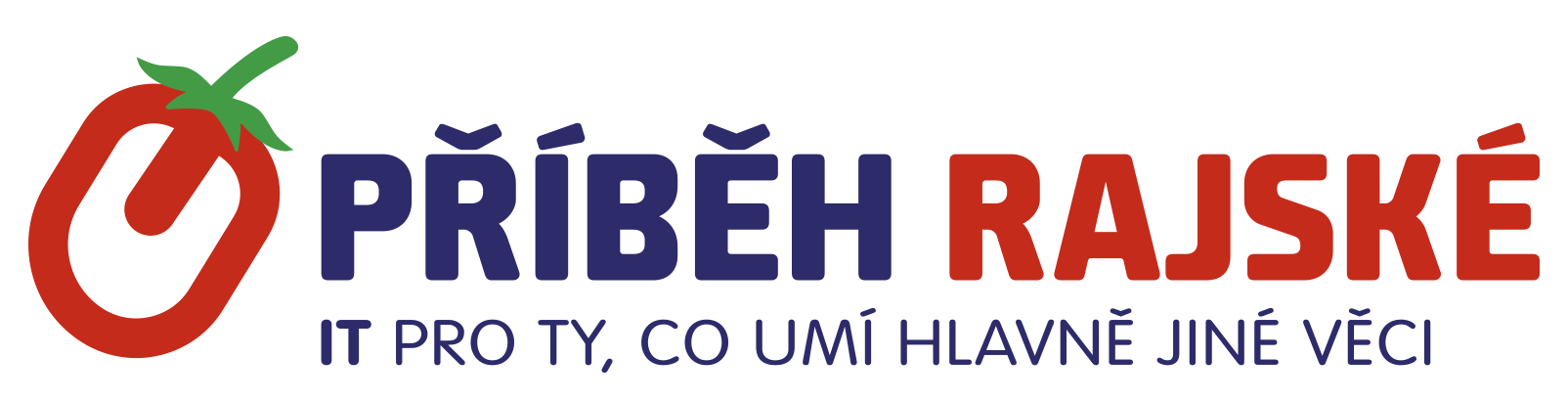 Z čeho se NIS2 skládá?
Nový zákon o kybernetické bezpečnosti

Prováděcí vyhlášky:
Vyhláška o regulovaných službách	
Vyhláška o bezpečnostních opatřeních poskytovatele regulované služby v režimu vyšších povinností	
Vyhláška o bezpečnostních opatřeních poskytovatele regulované služby v režimu nižších povinností
Vyhláška o Portálu Úřadu a požadavcích na vybrané úkony
Vyhláška o nepominutelných funkcích stanoveného rozsahu
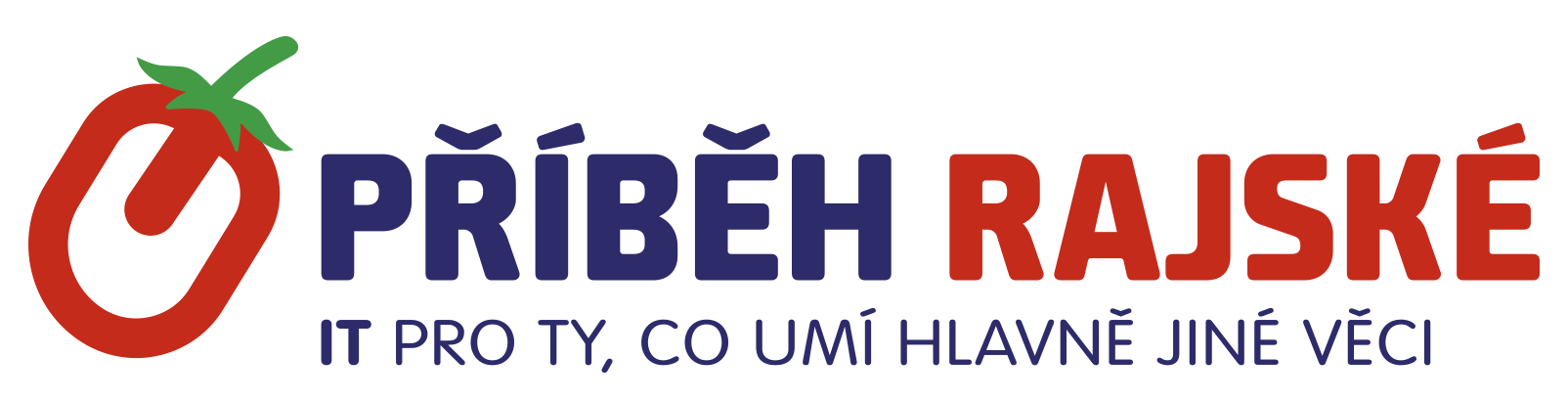 Nejedná se o obecnou normu, povinnou pro všechny subjekty, ale pouze pro ty, které poskytují služby potřebné pro chod společnosti – stát hájí veřejný zájem.

Podobnou regulaci vydala vloni Komise pro cenné papíry v USA, kde rovněž stanoví povinnosti managementu zabývat se kybernetickou bezpečností – komise hají zájmy akcionářů.
[Speaker Notes: Není to nějako kybernetické BOZP]
Jsou tyto služby ve veřejném zájmu?
provozování vodovodu
provozování kanalizace
provozování dráhy
provoz drážní dopravy
provoz inteligentního dopravního systému
poskytování služby elektronických komunikací
poskytování zdravotní péče
výroba zdravotních potřeb
poskytování poštovní a kurýrní služby
…
výroba elektřiny
provoz přenosové soustavy elektřiny
provoz distribuční soustavy elektřiny
výroba potravin
zpracování potravin
distribuce potravin
výroba tepelné energie
provoz soustavy zásobování tepelnou energií
provoz zařízení pro nakládání s odpadem
přeprava odpadu
…
výkon svěřených pravomocí
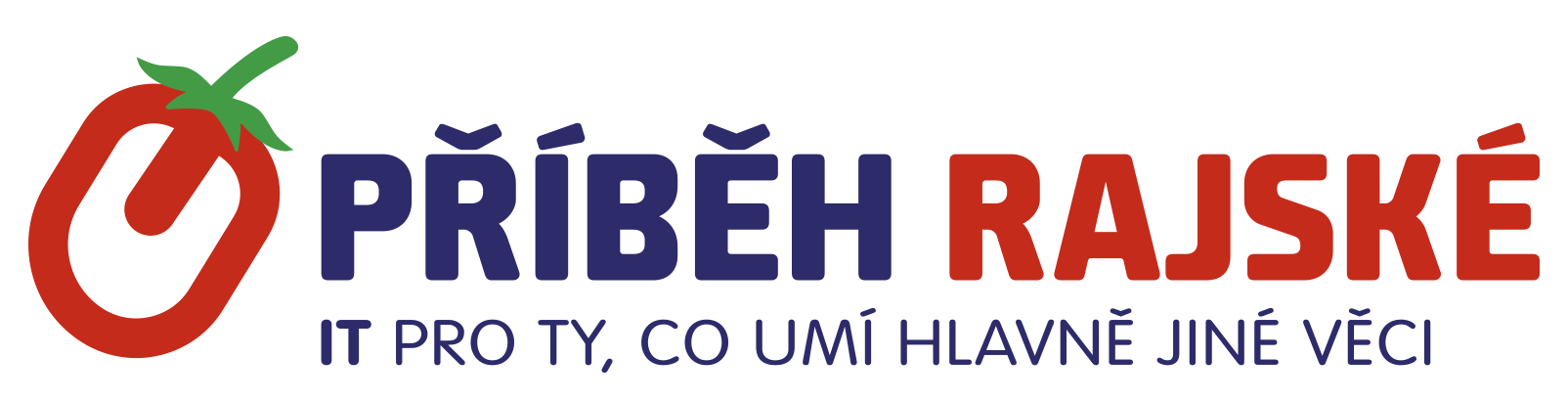 Hlavní rozdíl
Oproti stávající právní úpravě zde dochází k zásadnímu kvalitativnímu posunu. 
Místo ochrany kritické infrastruktury a významných informačních systémů se regulace zaměřuje na dostupnost tzv. regulovaných služeb.
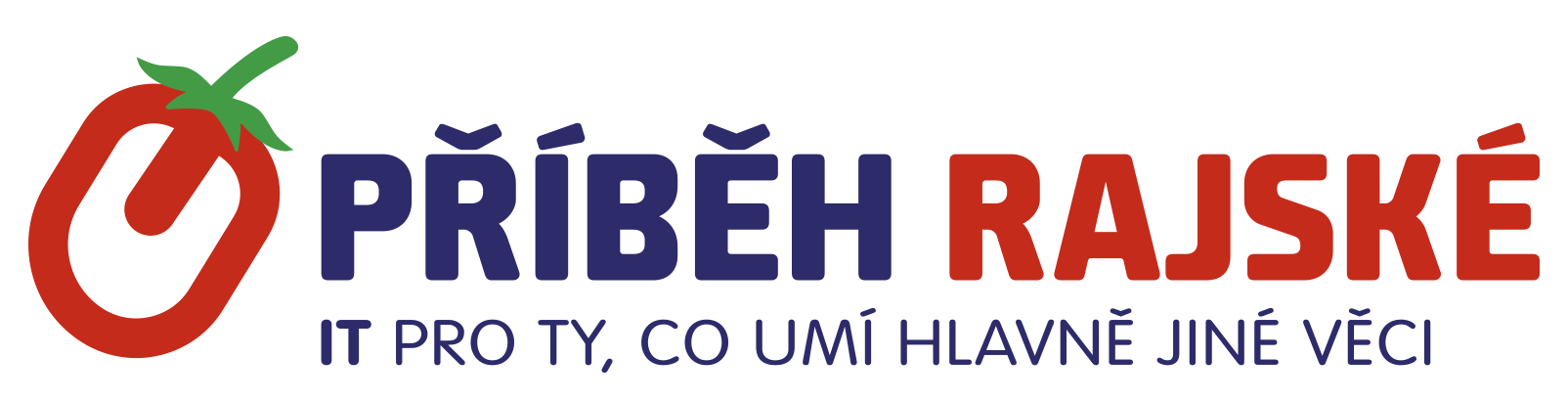 Služby jsou stavěny přes aktiva
Aktivum je to, co nám pomáhá dosahovat našich cílů, vytváří/zvyšuje hodnotu apod.
Pasivum je to, co nám dosahování našich cílů komplikuje, zvyšuje náklady, snižuje výnosy apod.

Cílem kybernetických útoků je přeměna vašich aktiv na pasiva.
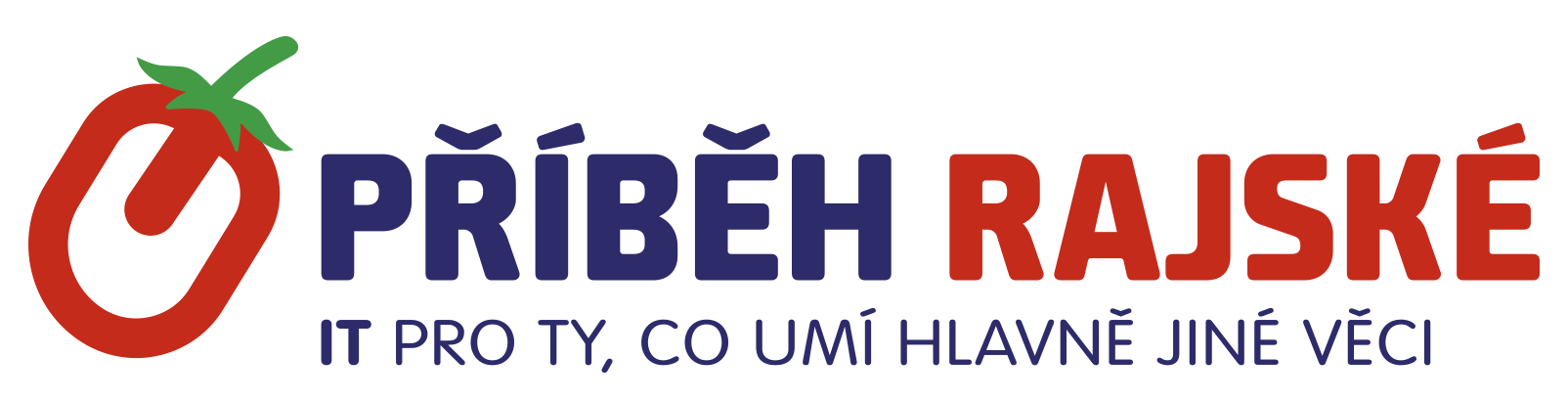 Co je to aktivum (podle zákona)
aktivem primární aktiva a podpůrná aktiva relevantní pro zpracování informací a dat v elektronické podobě, a to včetně likvidace
primárním aktivem informace a služby
podpůrným aktivem zaměstnanci, dodavatelé, objekty a technická aktiva
technickým aktivem technické a programové prostředky a vybavení, a to včetně průmyslových, řídicích nebo jiných obdobných specifických aktiv
[Speaker Notes: Primární aktiva je to z čeho se skládá regulovaná služba
ale protože se bavíme kybernetické bezpečnosti, tak nás zajímají pouze podpůrná aktiva, která  jsou relevantní z pohledu kyberbezpečnosti.]
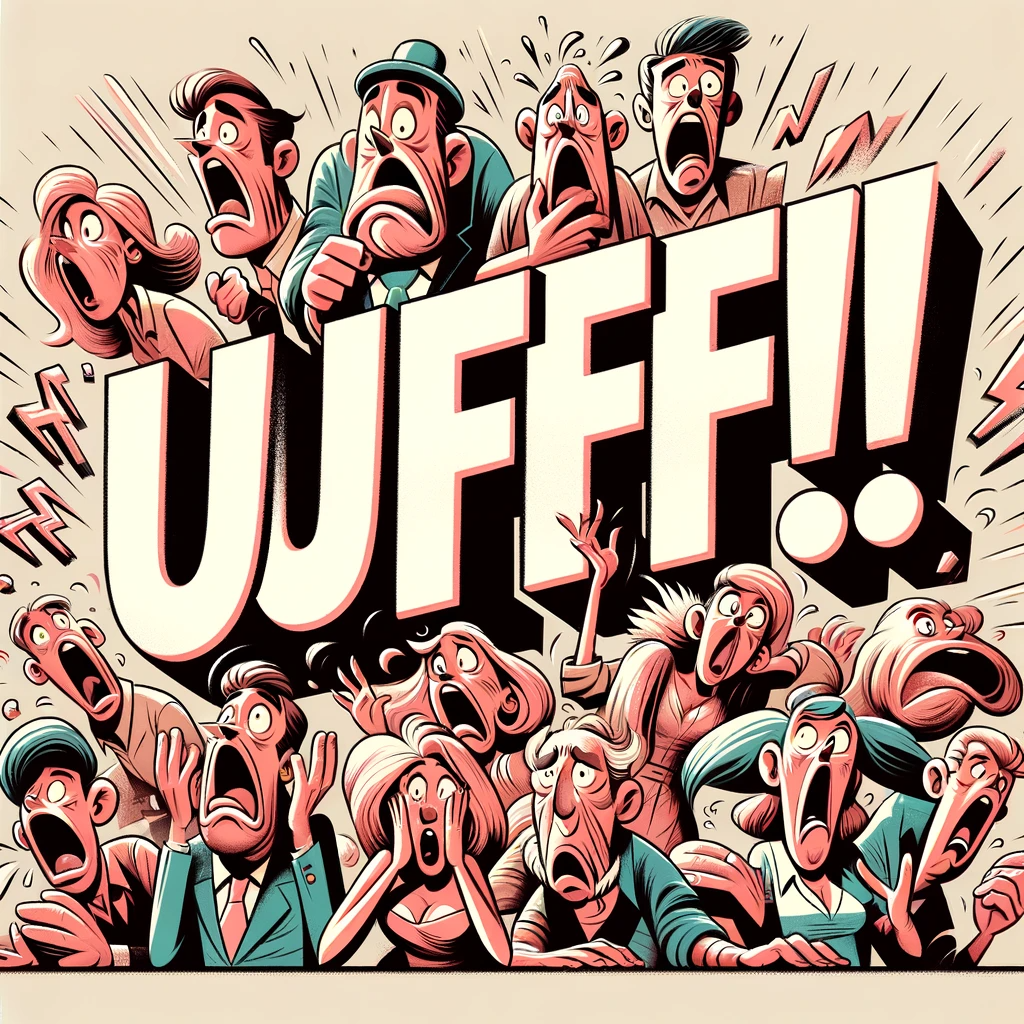 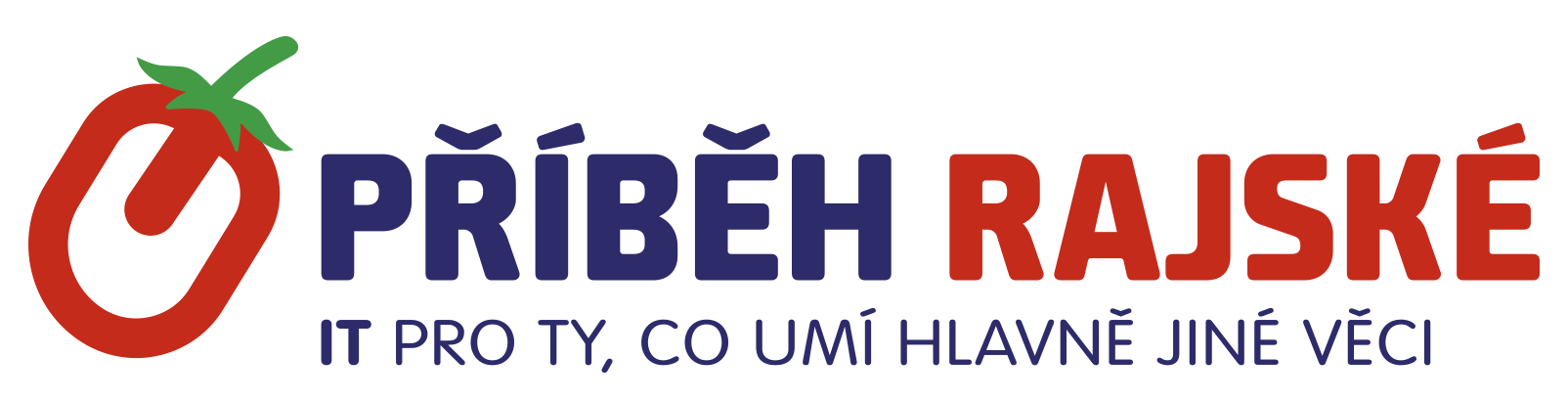 Aktiva (přehledně)
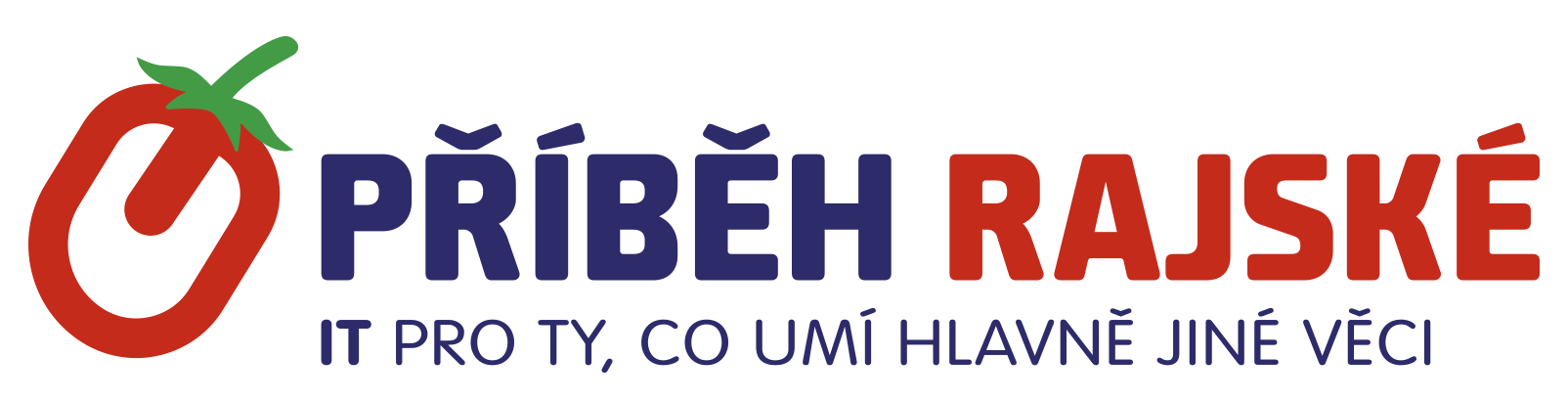 Primární aktiva
Služby
Informace
Podpůrná aktiva (relevantní pro zpracování informací a dat v elektronické podobě)
Zaměstnanci
Dodavatelé
Objekty
Technická aktiva
Technické prostředky a vybavení
Programové prostředky a vybavení
Komunikační prostředky
Sítě elektronických komunikací
Průmyslová, řídící nebo jiná podobná aktiva
Co je primární aktivum?
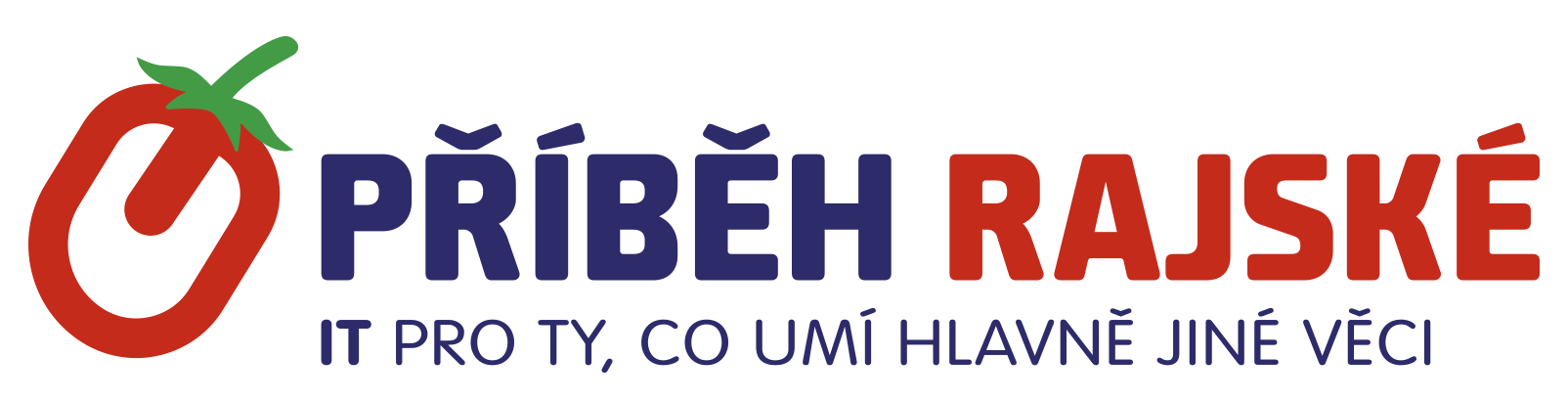 To, co je pro vás a vaši organizaci a její business nejdůležitější, prvořadé, hlavní … primární.

 To, za co vám někdo platí, co směňujete za peníze.

 To, co je (legitimním) zdrojem vašeho bohatství.

Zkuste se úplně oprostit od IT, pokud to samozřejmě není váš business.
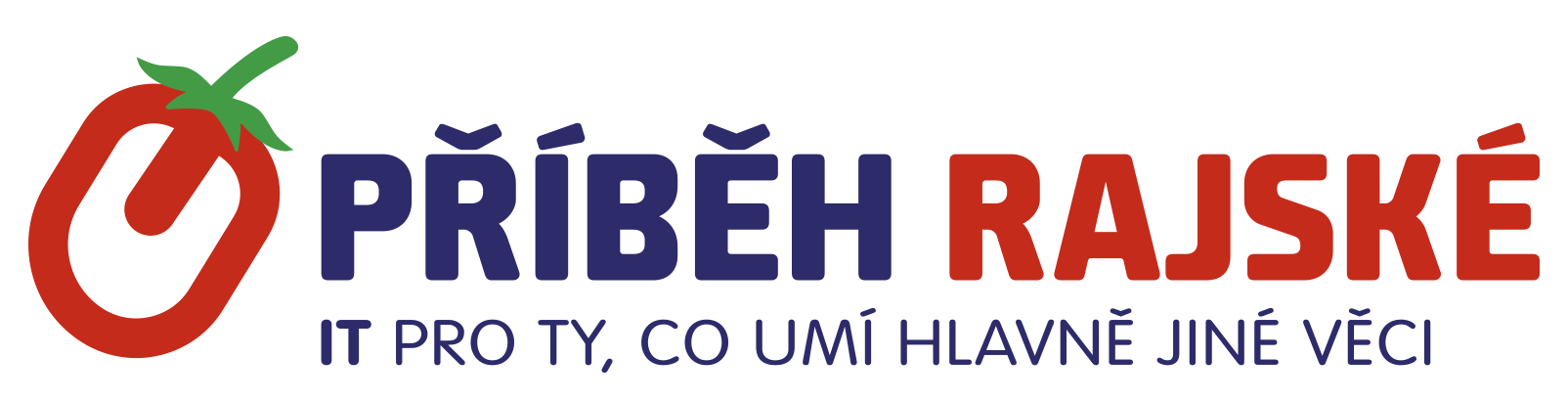 Pomoc najdeme ve vyšších povinnostech
Při identifikaci primárních aktiv regulované služby je vhodné nejprve identifikovat její účel. Z účelu je možné odvodit aktivum typu služba. Následně je vhodné identifikovat, s jakými informacemi daná služba pracuje (jaké informace potřebujete pro to, abyste mohli tuto služby poskytovat) a odvodit primární aktiva typu informace.
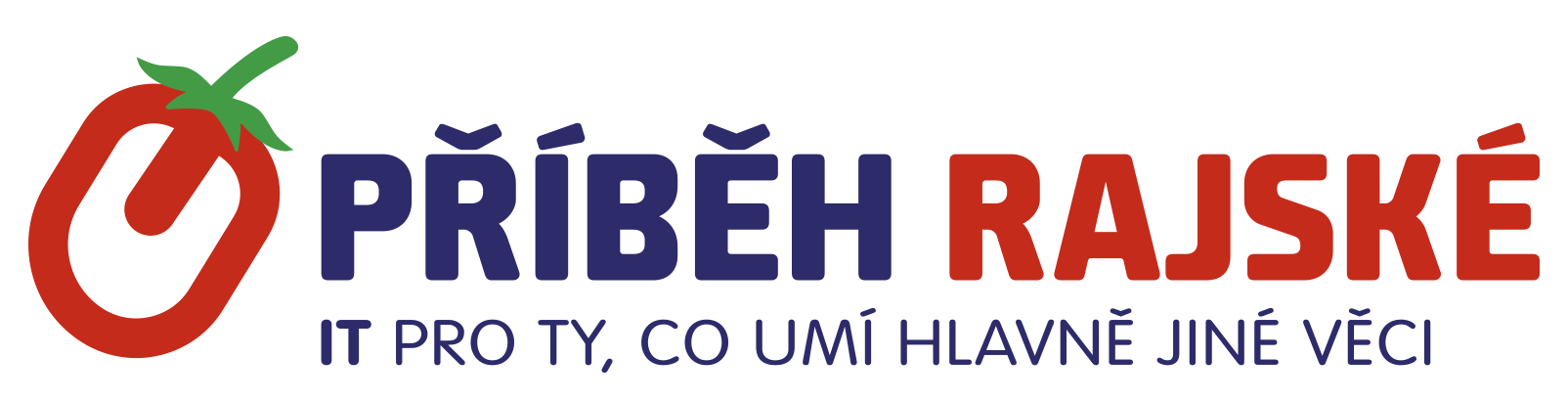 Pomoc najdeme ve vyšších povinnostech - pokračování
Při identifikaci podpůrných aktiv je nutné vycházet z architektury systému regulované služby a zejména zohlednit vazby na primární aktiva. Povinná osoba by měla zvolit takový detail podpůrných aktiv, aby byla schopna adekvátně identifikovat a řídit rizika s aktivy spojená.
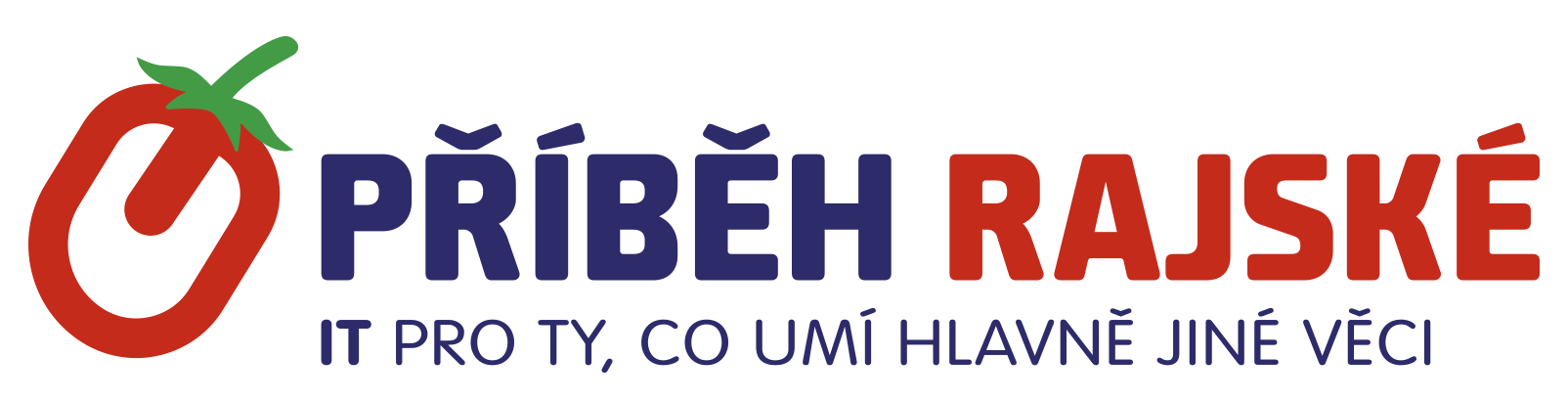 Aktiva (podle vzoru pekař)
Regulovaná služba výroba potravin a  výroba elektrické energie
Primární aktiva
Služby
výroba chleba
výroba rohlíků
výroba makronek
výroba elektřiny (fotovoltaika)
výroba vonných svíček
Informace (které potřebujeme k poskytování služeb – recepty na chleba, rohlíky, ...)
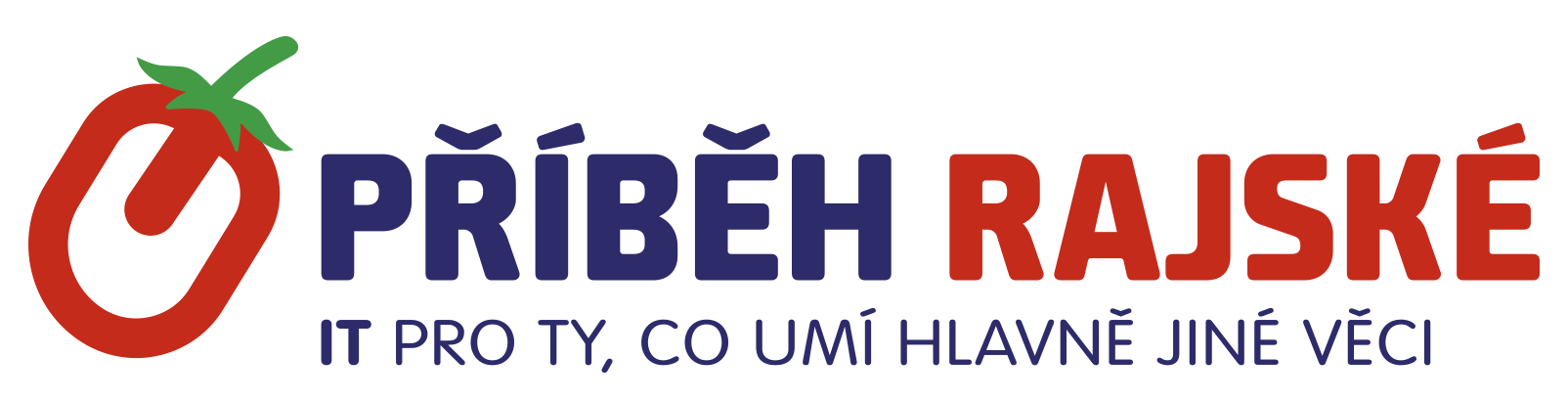 Aktiva (podle vzoru pekař)
Regulovaná služba výroba potravin a  výroba elektrické energie
Podpůrná aktiva
Zaměstnanci (mistr pekař, učedníci, pecař, uklízeč, ředitel, sekretářka, manažer KB)
Dodavatelé (dodavatel řídícího systému, ale pamatujte i na mlynáře, droždaře, dodavatel energie,...)
Objekty (pekárna, mísírna těsta, elektrárna,  ...)
Technická aktiva
Technické prostředky a vybavení (počítač)
Programové prostředky a vybavení (elektronická kniha receptů, seznam zákazníků)
Komunikační prostředky (cedule před pekárnou, telefon)
Sítě elektronických komunikací (počítačoví síť, drát do telefonní ústředny)
Průmyslová, řídící nebo jiná podobná aktiva (díže, síto, pec, teploměr, automatický mísič těsta, ...)
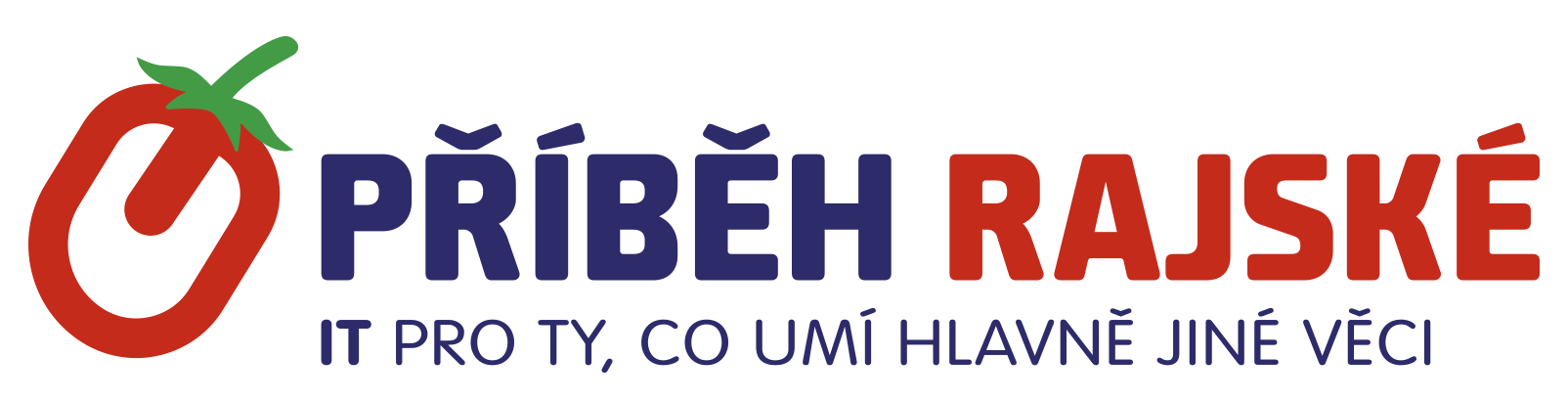 IS - pokud nejsou váš chleba,patří sem:
Primární aktiva
Informace
Služby
Podpůrná aktiva
Zaměstnanci
Dodavatelé
Objekty
Technická aktiva
Technické prostředky a vybavení
Programové prostředky a vybavení
Komunikační prostředky
Sítě elektronických komunikací
Průmyslová, řídící nebo jiná podobná aktiva
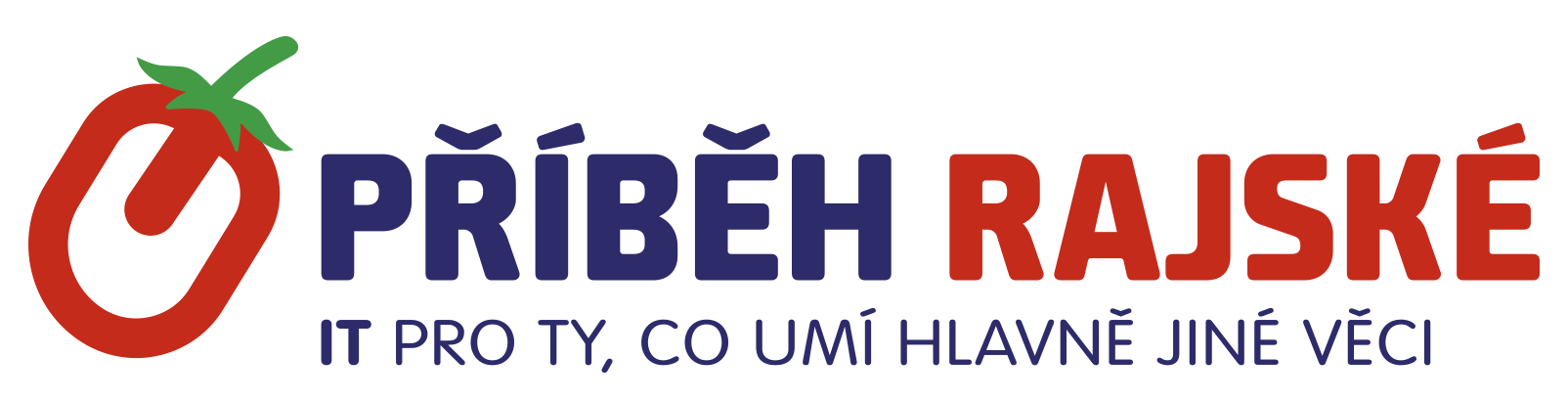 Co s tím?
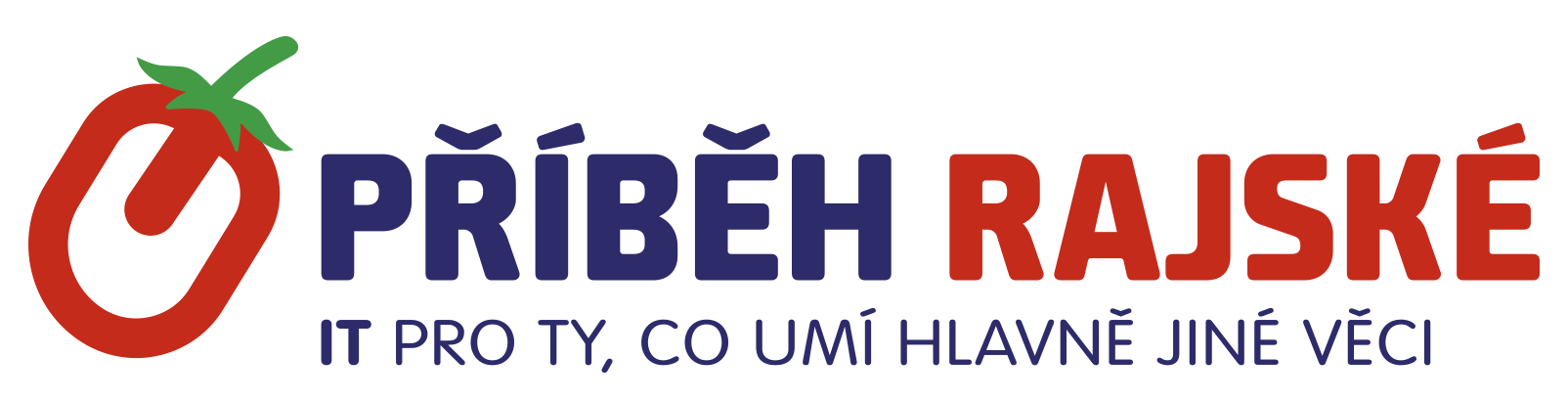 Kudy na to tedy jít?
Přes primární aktiva a možné dopady kybernetického incidentu.
Přes povinná opatření, která ukládá vyhláška a klidně něco navíc podle kontextu vaší organizace.
Přes bezpečnostní politiky a bezpečnostní dokumentaci.
Přes lidi – i když automatizace jede, je na konci vždy člověk.
Přes přestupky, resp. povinnosti, které nám ukládá (uloží) zákon (pokud se držíme pouze NIS2).
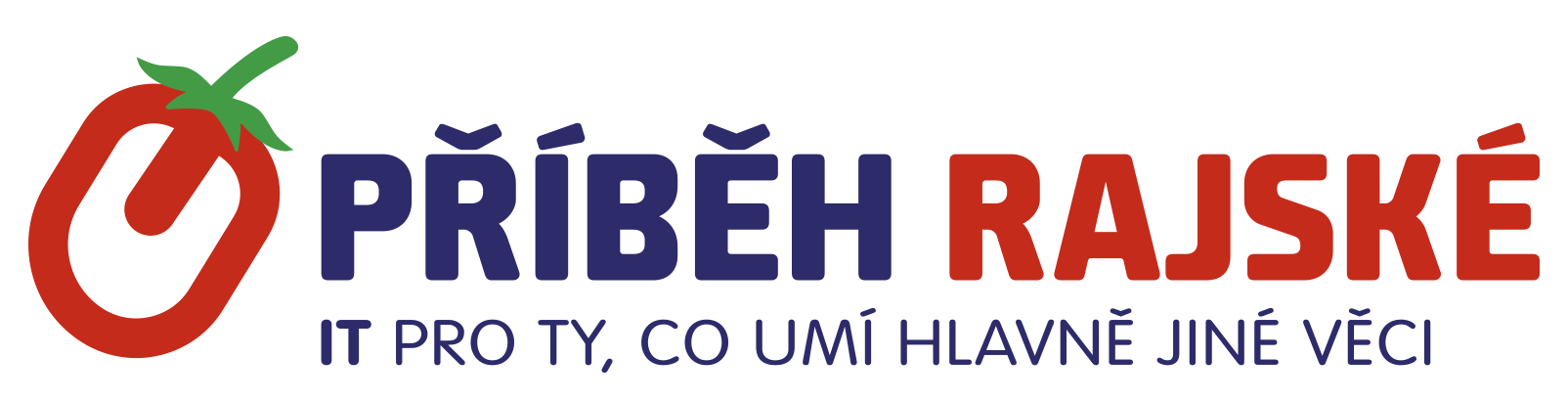 Není nejmenší důvod odkládat zmíněné první čtyři oblasti. Prováděcí vyhlášky jsou napsány poměrně dobře, vycházejí z best practices kybernetické bezpečnosti a pomohou vám zvýšit zabezpečení vaší organizace ihned.
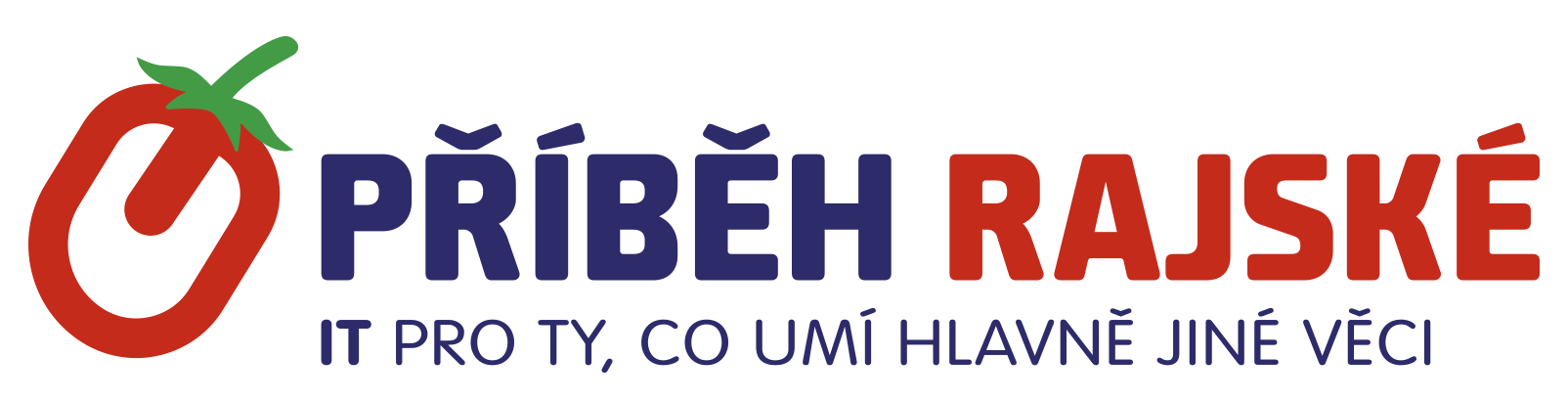 Aktiva, dopad – co chráníme a proč
Opatření – co potřebujeme dělat
Politiky – jak to budeme dělat
Lidé –  s kým to budeme dělat
Povinnosti – co musíme splnit
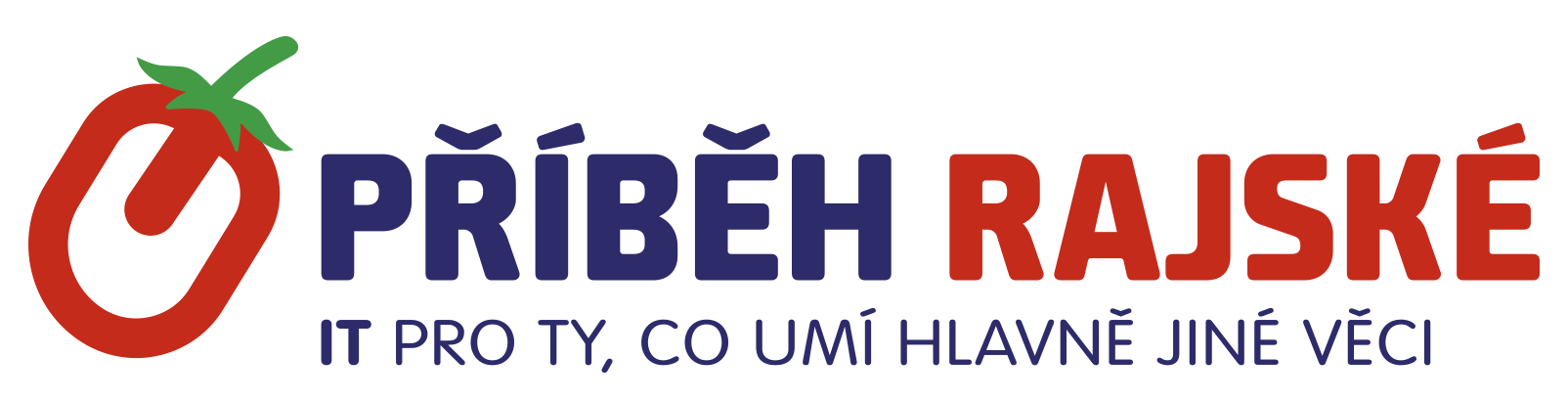 Jak vám můžeme pomoct
Školení pro vedení organizace (pravidla, ne techniky); 
Stanovení rozsahu (aktiva, opatření);
Konzultace;
Jednání s dodavateli ve vašem triku;
Příprava osoby odpovědné za kybernetickou bezpečnost;
Auditní činnost – u vás, u dodavatelů;
S partnery technické konzultace – posouzení stavu implementace 

Kybernetická bezpečnost pro neajťáky
Demystifikace NIS2
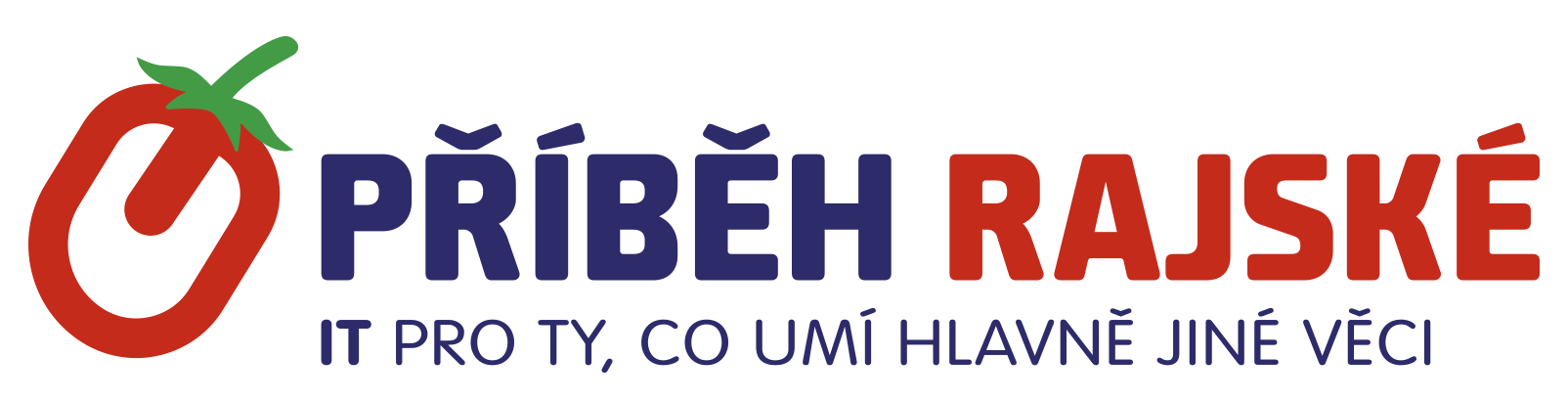 Naše principy fungování
Srozumitelnost
Otevřenost
Respekt
Přiměřenost
Networking
Nezatěžovat
Důležití jste Vy ne my – nepotřebuje si honit triko
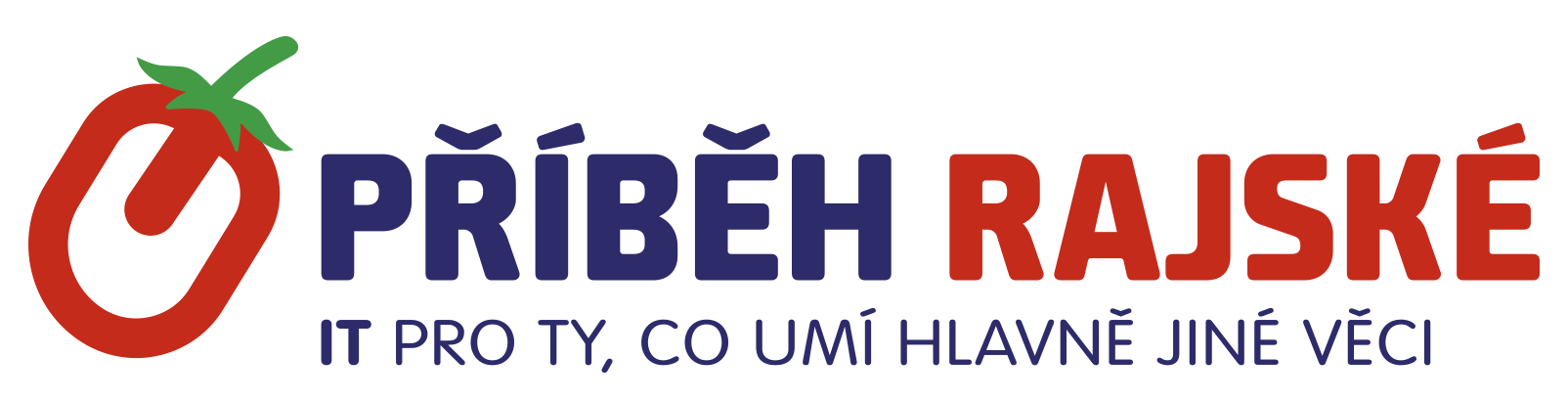 „Nezáleží na tom, že se to nestalo až do důsledků. Důležitý je, že se to mohlo stát.“
(Jiří Sovák ve filmu Světáci)
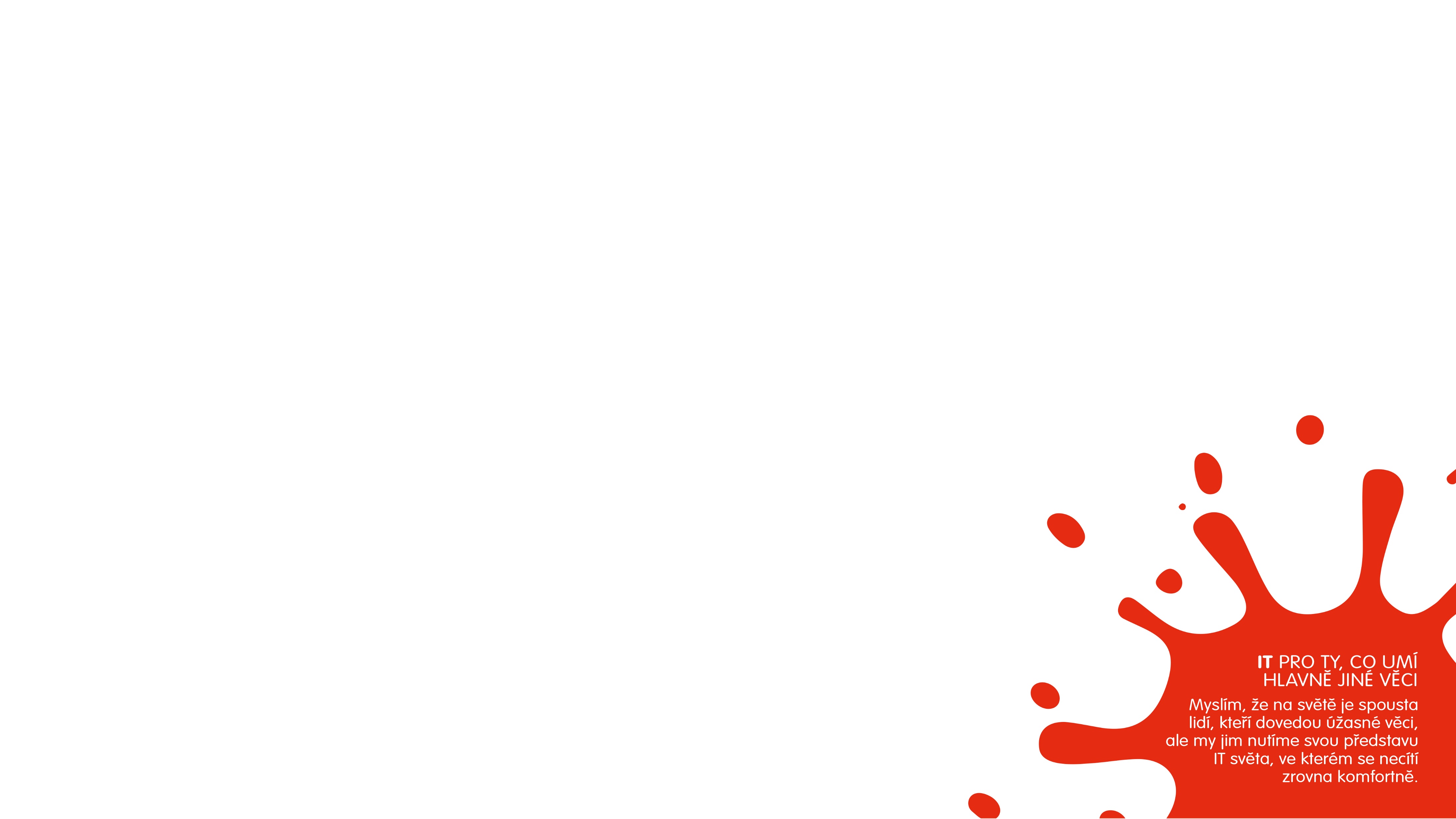 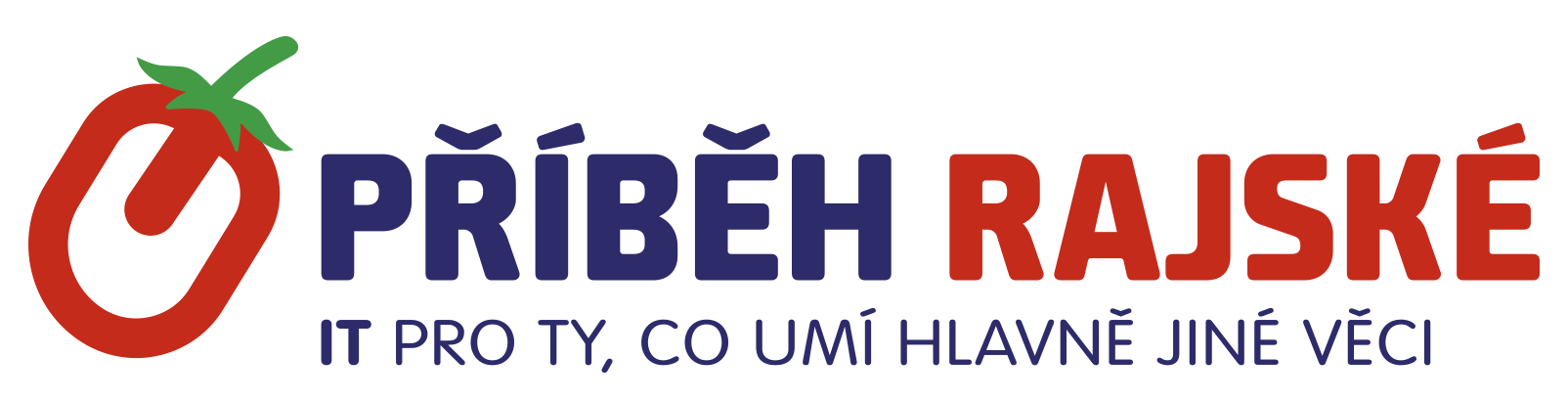 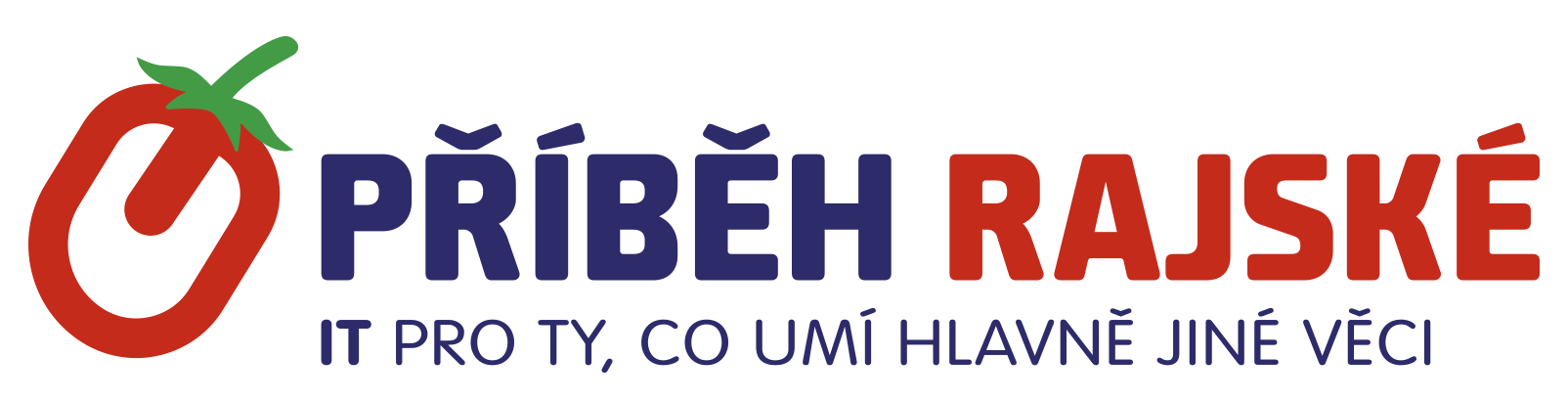 DĚLÁME KYBERNETICKOU BEZPEČNOST SROZUMITELNĚJŠÍ, ANIŽ BYCHOM SNIŽOVALI JEJÍ DŮLEŽITOST.


E: petr@pribehrajske.cz
M: +420 703 404 004